Radiation Modeling Using the Uintah Heterogeneous CPU/GPU Runtime System
Alan Humphrey, Qingyu Meng, Martin Berzins, Todd Harman
Scientific Computing and Imaging Institute & University of Utah
Uintah Overview
Emergence of Heterogeneous Systems
Modifying Uintah Runtime: CPU-GPU Scheduler
ARCHES Combustion Simulation Component
Developing a Radiation Transport Model
Results, Future Work  and Conclusion

Thanks to:
 John Schmidt, Jeremy Thornock, Isaac Hunsaker, J. Davison de St. Germain
 Justin Luitjens and Steve Parker, NVIDIA
 DoE for funding the CSAFE project from 1997-2010, DOE NETL, DOE NNSA, INCITE
 NSF for funding  via SDCI and  PetaApps
 Keeneland Computing Facility, supported by NSF under Contract OCI-0910735
 Oak Ridge Leadership Computing Facility for access to TitanDev

http://www.uintah.utah.edu
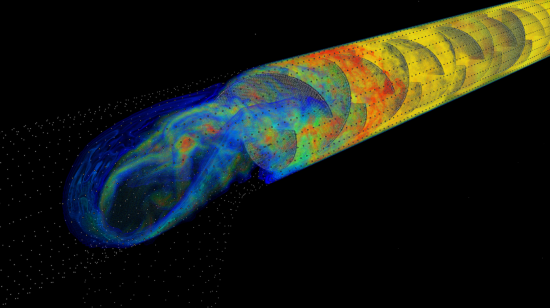 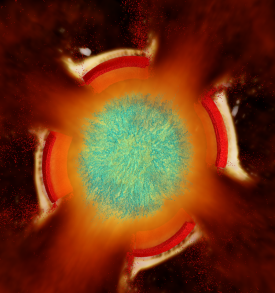 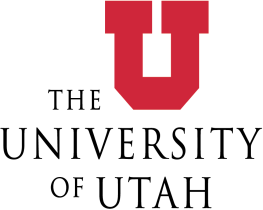 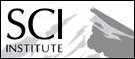 Uintah Overview
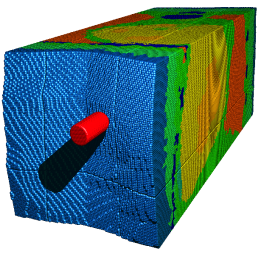 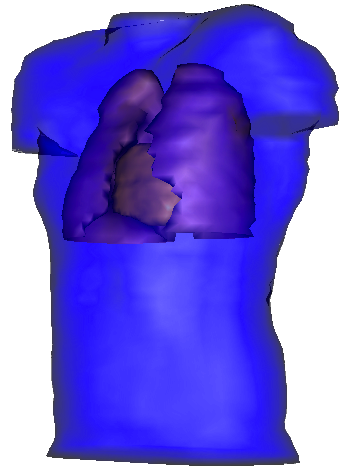 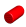 Virtual Soldier
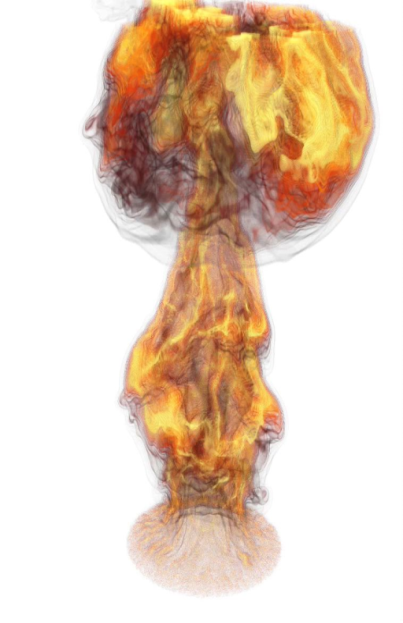 Parallel, adaptive multi-physics framework
 Fluid-structure interaction problems
 Patch-based AMR using:
 particles and mesh-based  fluid-solve
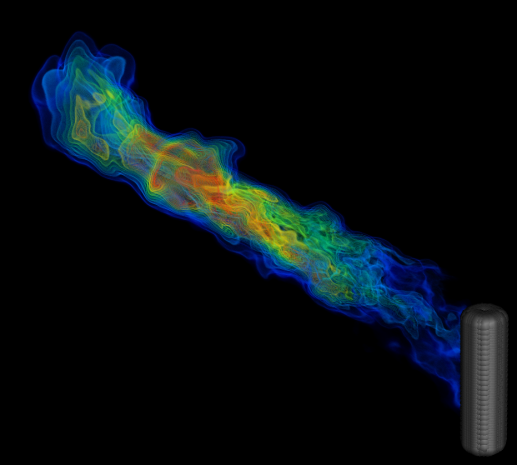 Plume Fires
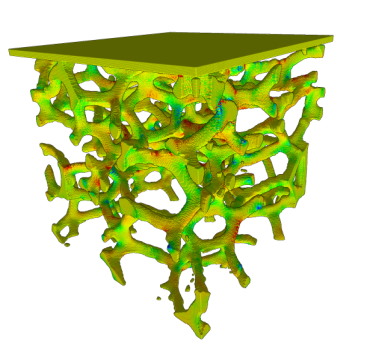 Industrial Flares
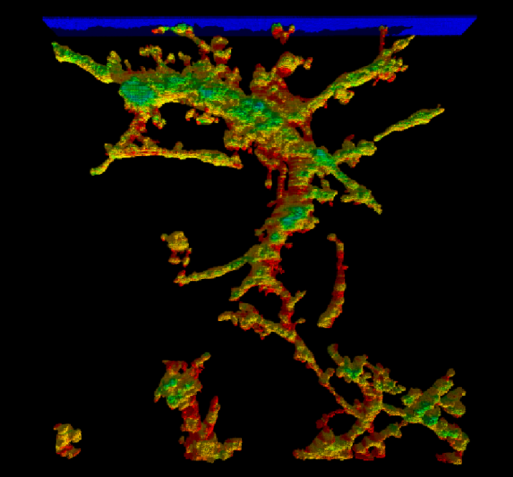 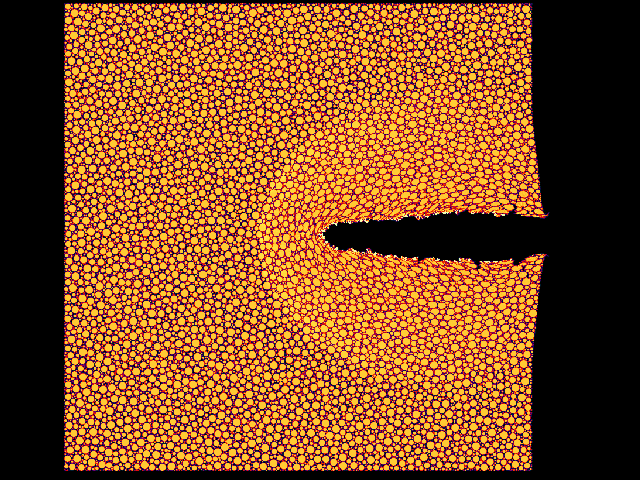 Foam Compaction
Angiogenesis
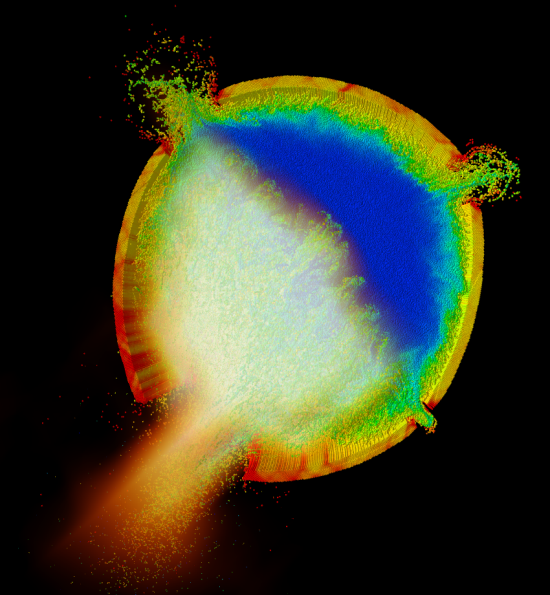 Sandstone Compaction
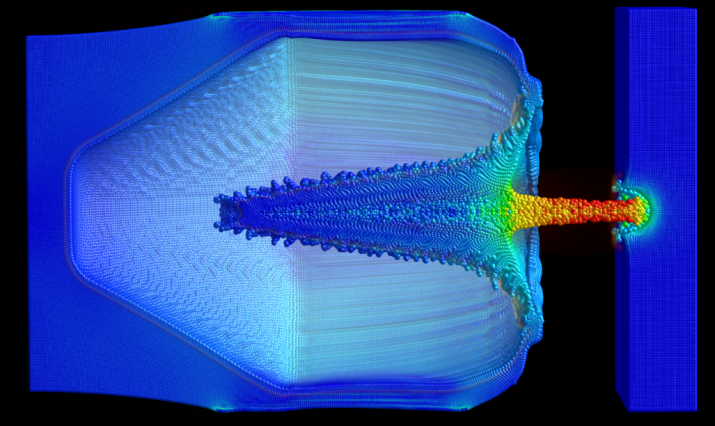 Explosions
Shaped Charges
[Speaker Notes: Target Problem:  Fires, Explosions, Flares

Large Deformation: Compaction and Shaped Charges

Other Applications:  Virtual Soldier, Angiogenesis, and Micropin flow]
Uintah - Scalability
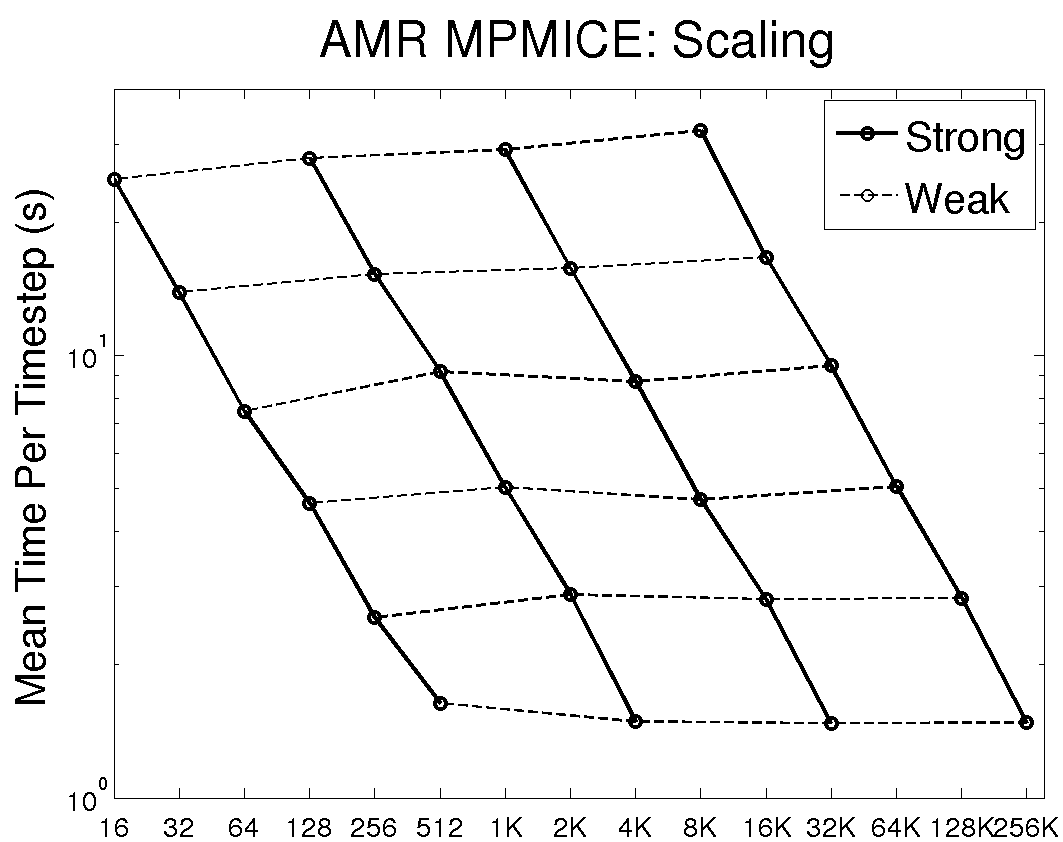 Patch-based domain decomposition
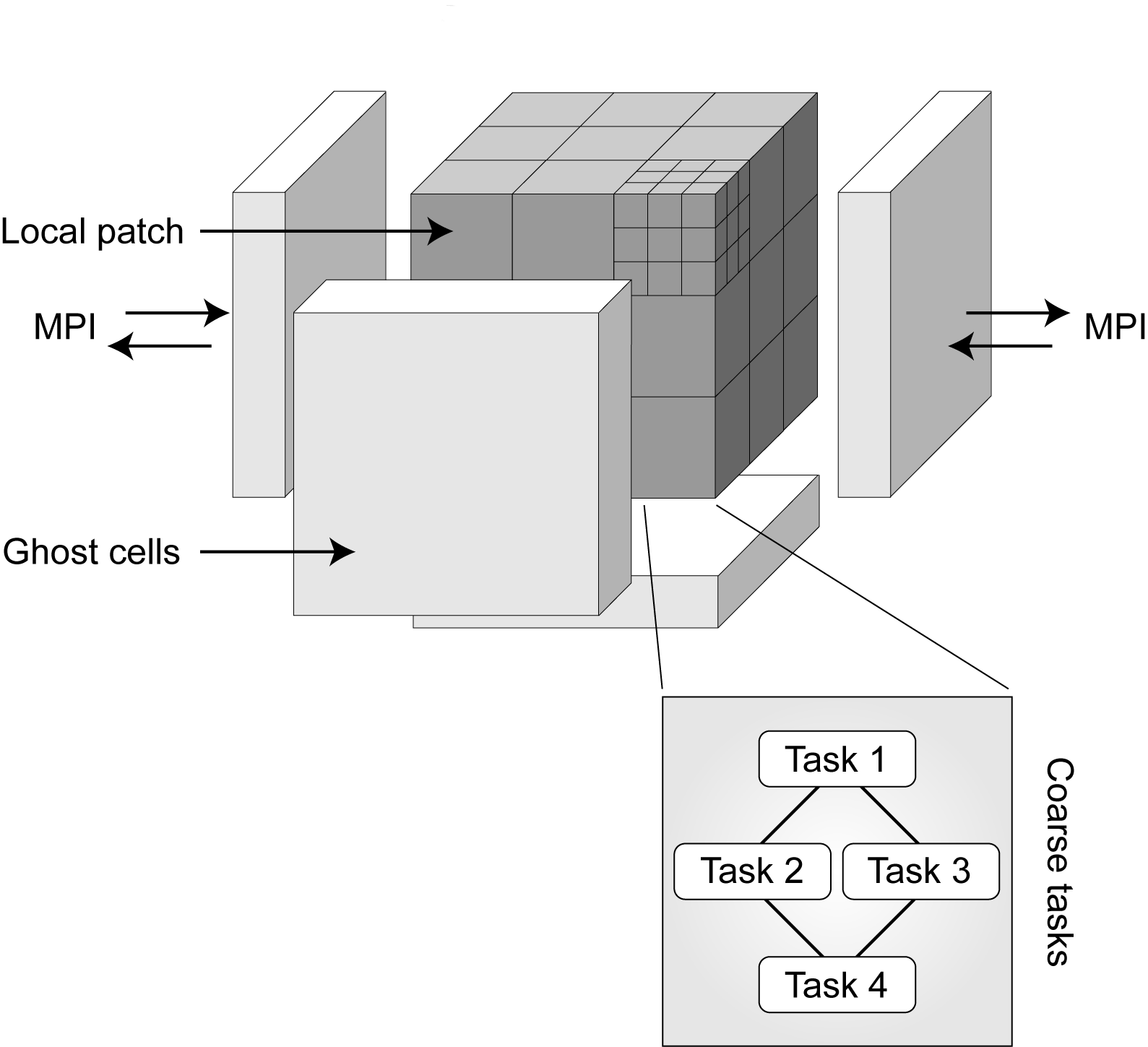 Asynchronous
task-based paradigm
Cores
256K cores – Jaguar XK6
 95% weak scaling efficiency & 60% strong scaling efficiency
 Multi-threaded MPI – shared memory model on-node1
 Scalable, efficient, lock-free data structures 2
Q. Meng, M. Berzins, and J. Schmidt. ”Using Hybrid Parallelism to Improve Memory Use in the Uintah Framework”. In Proc. of the 2011 TeraGrid Conference (TG11), Salt Lake City, Utah, 2011.
Q. Meng and M. Berzins. Scalable Large-scale Fluid-structure Interaction Solvers in the Uintah Framework via Hybrid Task-based Parallelism Algorithms. Concurrency and Computation: Practice and Experience 2012, Submitted
Emergence of Heterogeneous Systems
Nvidia M2070/90 Tesla GPU
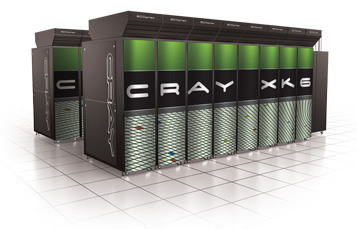 +
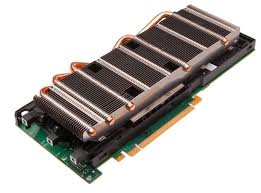 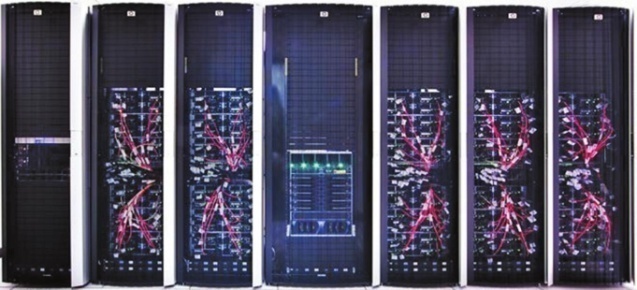 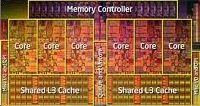 Multi-core CPU
Keeneland Initial Delivery System
360 GPUs
DoE Titan
1000s of GPUs
Motivation - Accelerate Uintah Components
Utilize all on-node computational resources
Uintah’s asynchronous task-based approach well suited to take advantage of GPUs

Natural progression – GPU Tasks
When extending a general computational framework to GPUs, with over 700K lines of code ….where to start?….Uintah’s asynchronous task-based approach makes this surprisinglymanageable
Other Graph Based Applications
1:1
1:2
1:3
1:4
2:2
2:3
2:4
2:2
Charm++: Object-based Virtualization
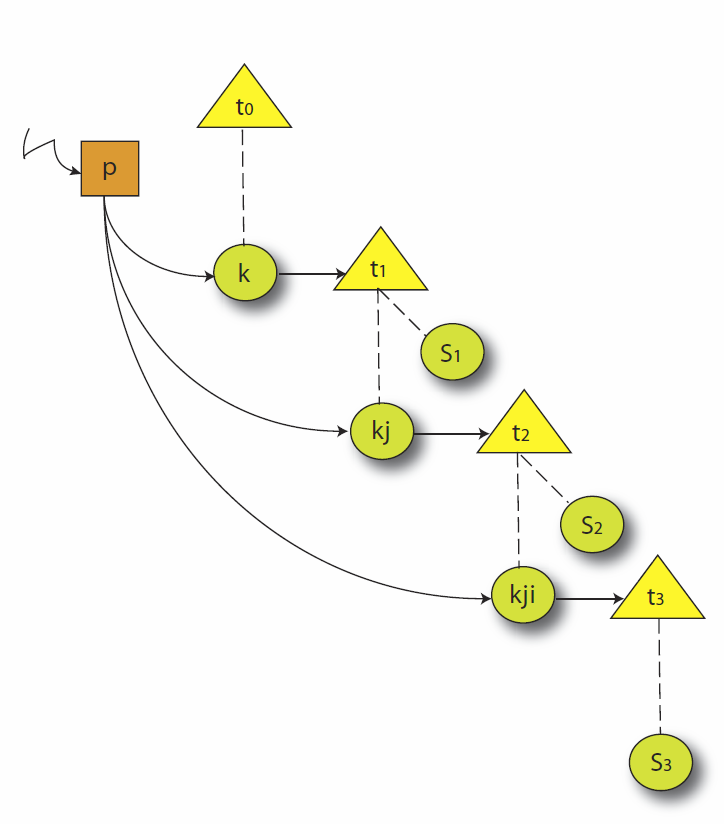 2:3
2:4
3:3
3:4
Intel CnC:
Language for 
graph based parallelism
3:3
Plasma & Magma (Dongarra):
DAG based Parallel linear algebra software
Uintah Task-Based Approach
Task Graph: Directed Acyclic Graph

Asynchronous, out of order execution of tasks - key idea

Task – basic unit of work
C++ method with computation


Allows Uintah to be generalized to support accelerators


Overlap communication/computation


GPU extension is realized without massive, sweeping code changes
Extend Task class (CPU & GPU call backs)
Design GPU task queue data structures
Infrastructure handles device API details
Mechanism to detect completion of async  ops
Write GPU kernels for appropriate CPU tasks
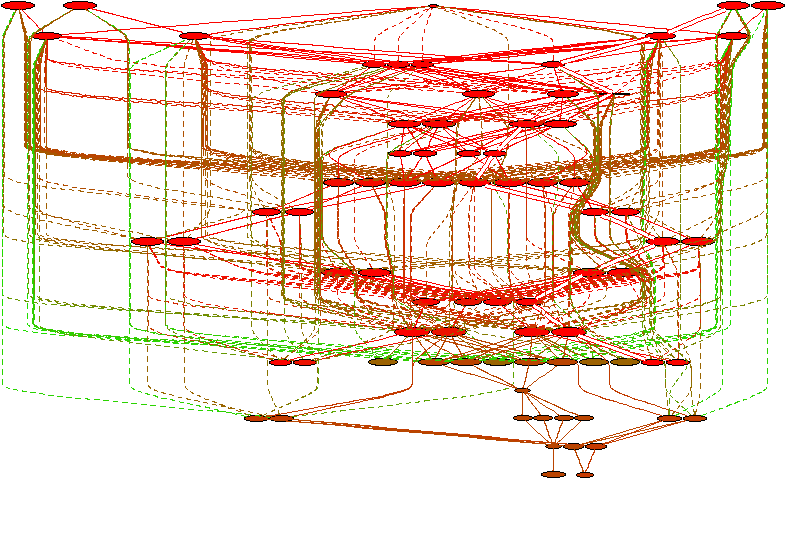 4 patch single level ICE task graph
NVIDIA Fermi Overview
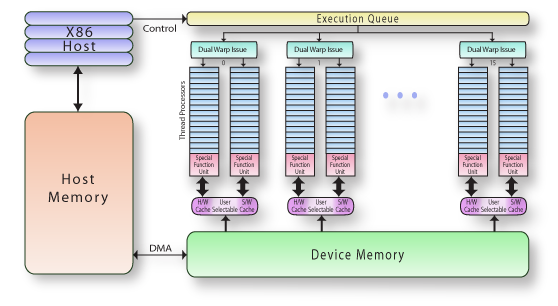 8GB/sec
144GB/sec
Host memory to Device memory is max 8GB/sec
 Device memory to cores is 144GB/sec
 Memory bound applications must hide PCIe latency
Fluid Solver Code (ICE)
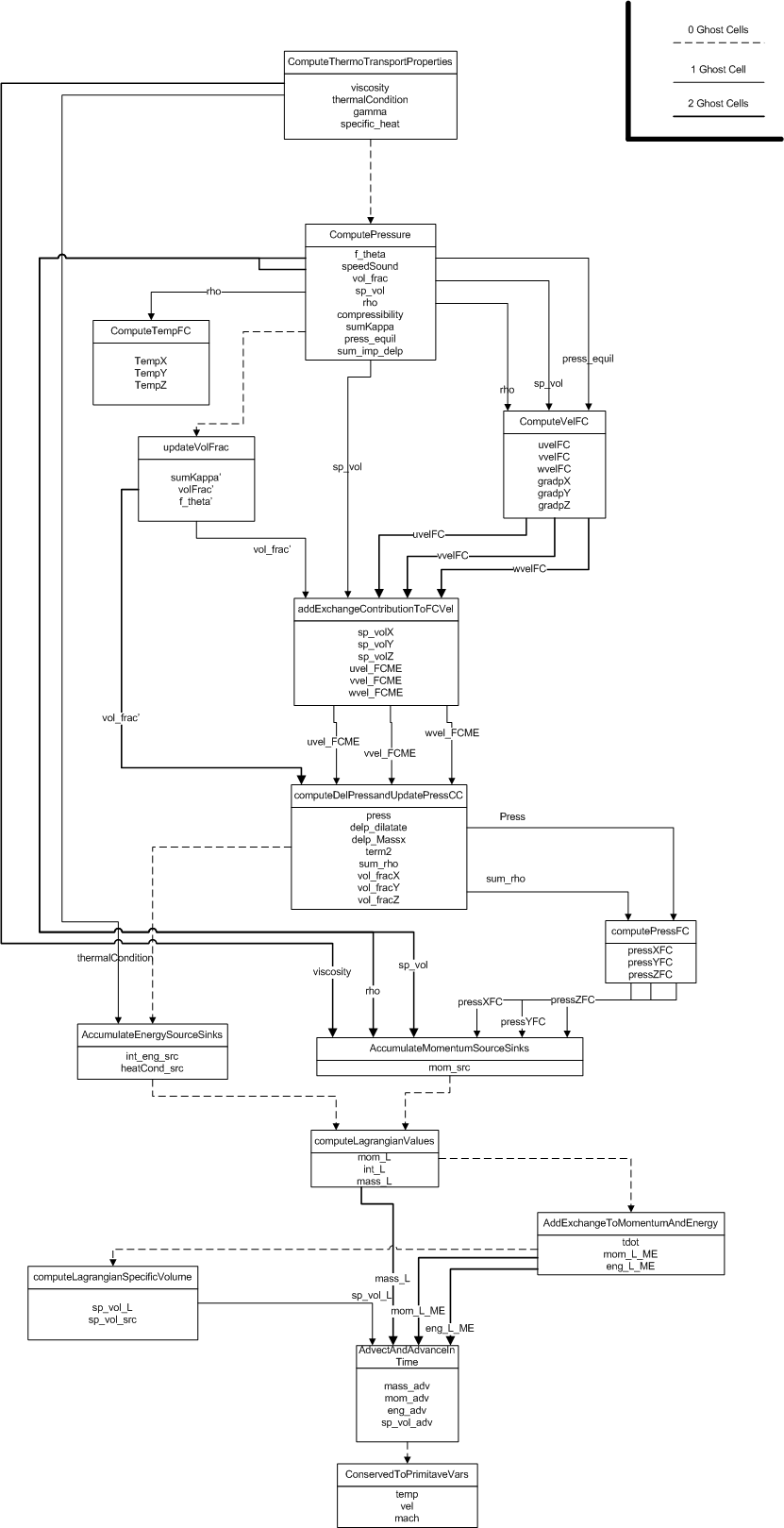 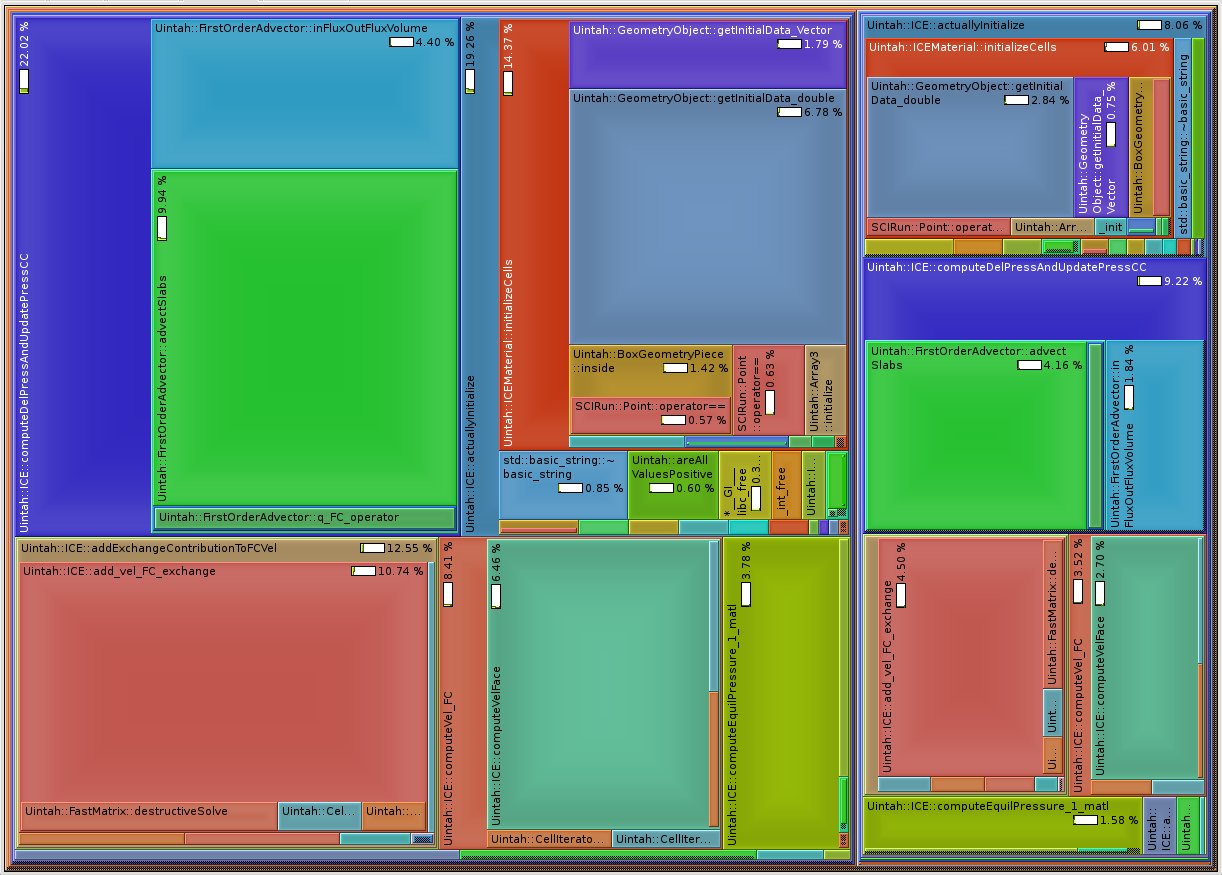 1
2
2
1
Generated by Google profiling tool, visualized by Kcachegrind
2
FirstOrderAdvector Operators          &

 Significant portion of runtime (~ 20%)
 

 Highly structured calculations

 Stencil operations and other SIMD constructs
 Map well onto GPU
 High FLOPs:Byte ratio
1
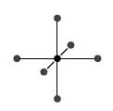 Results – Without Optimizations
GPU performance for stencil-based operations ~2x over multi-core CPU equivalent for realistic patch sizes



 

          


Worth pursuing, but need optimizations
Hide PCIe latency with asynchronous memory copies
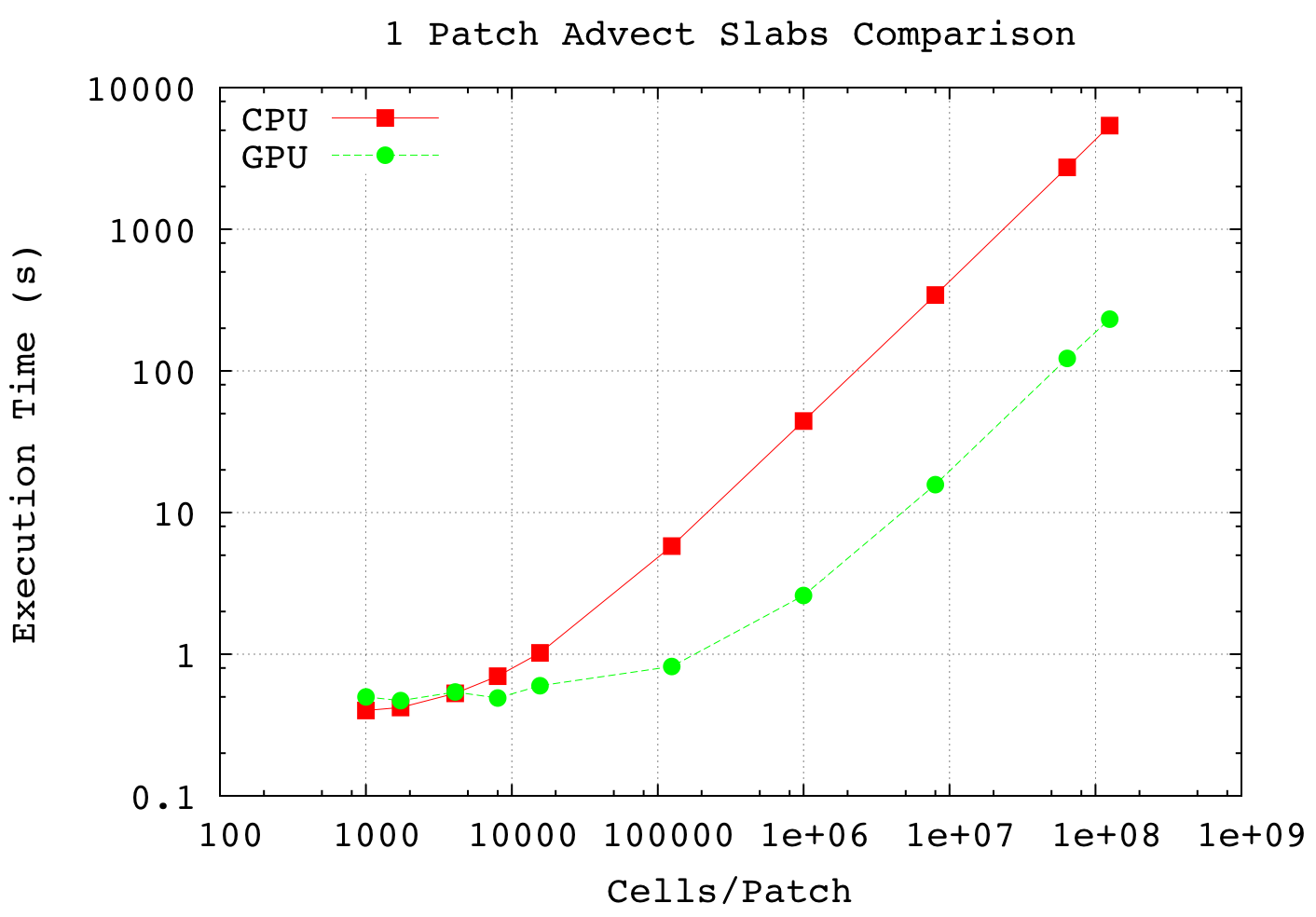 Significant speedups for large patch sizes only
Hiding PCIe Latency
Nvidia CUDA Asynchronous API

Asynchronous functions provide:
Memcopies asynchronous with CPU
Concurrently execute a kernel and memcopy



Stream - sequence of operations that execute in order on GPU
Operations from different streams can be interleaved
Page-locked Memory
Normal
Data Transfer
Data Transfer
Kernel Execution
Kernel Execution
Multi-Threaded CPU Scheduler
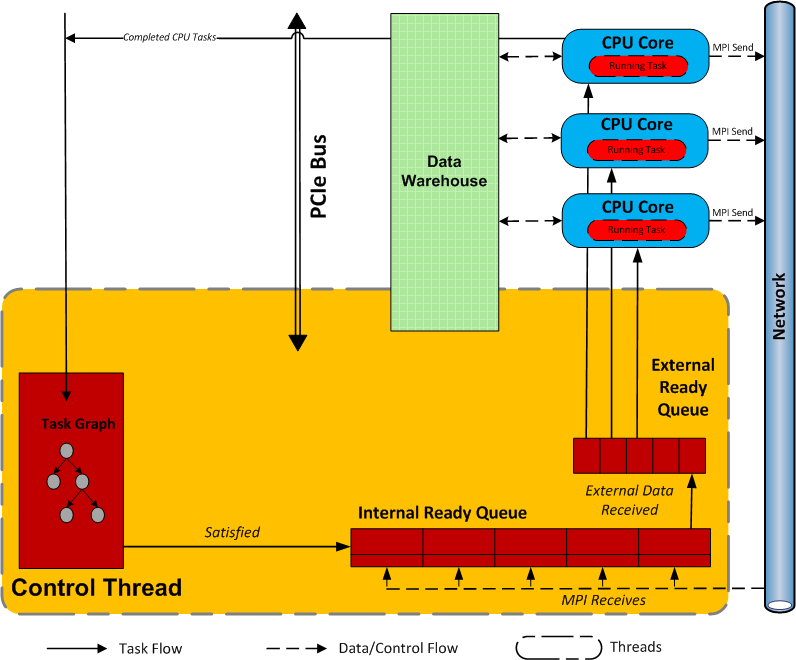 Multi-Threaded CPU-GPU Scheduler
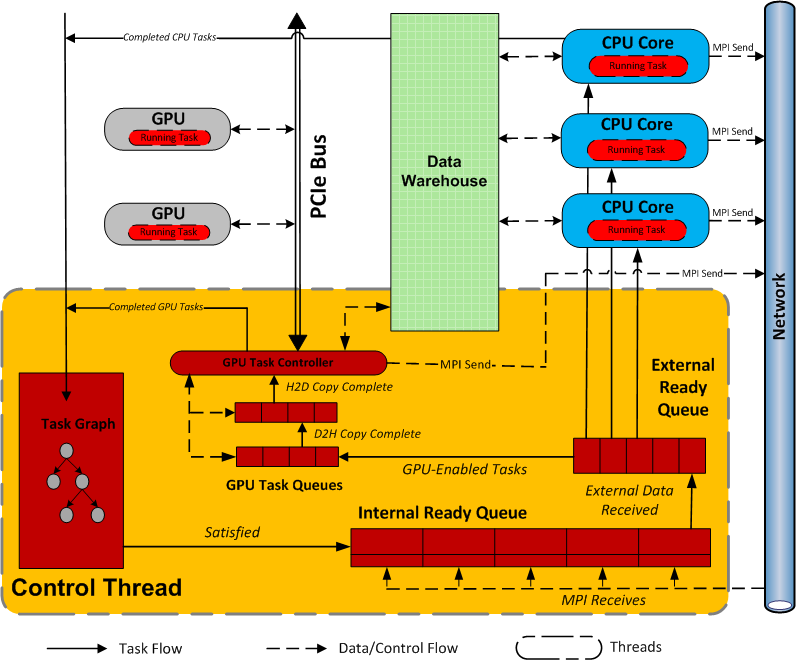 Multistage Task Queue Architecture
GPU Task Queues
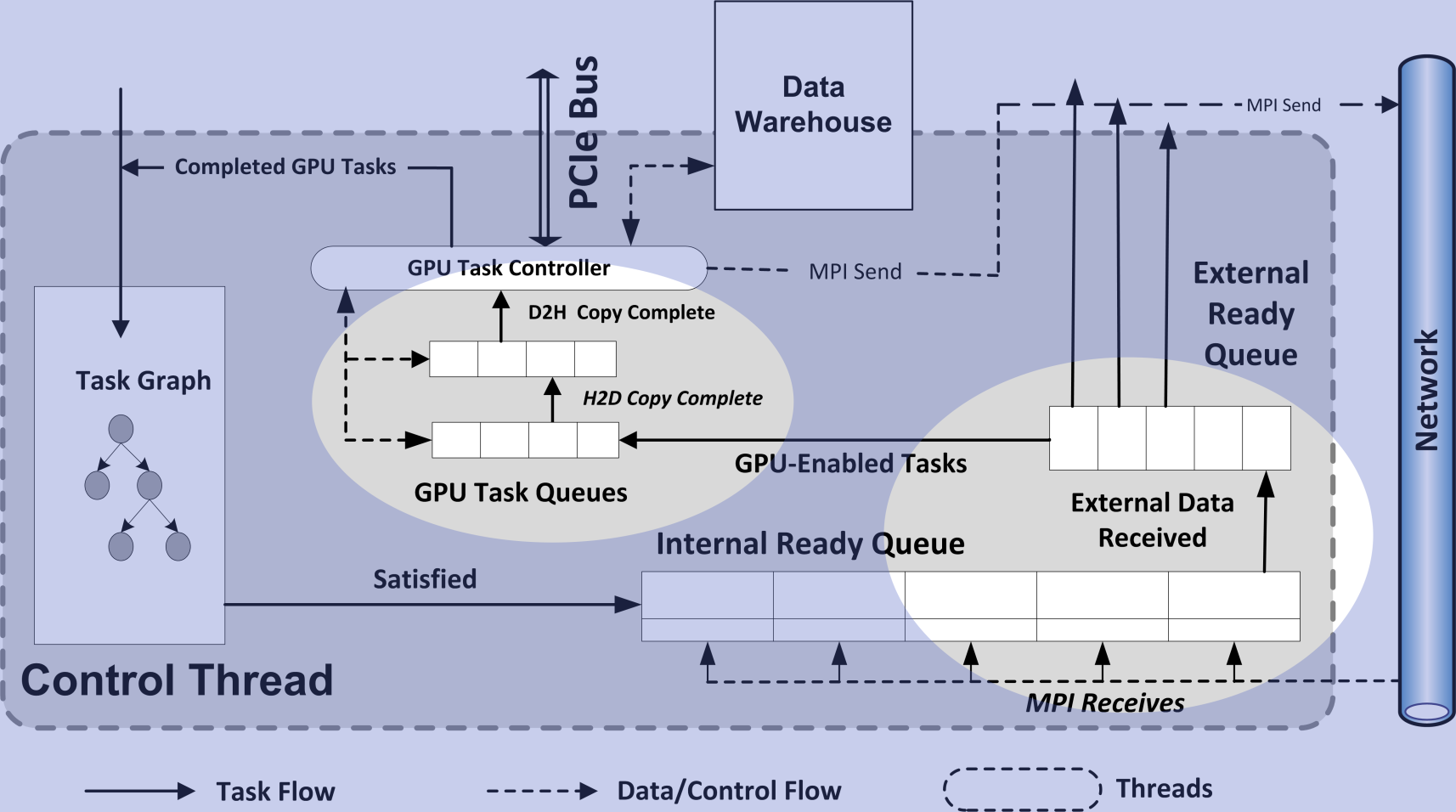 Overlap computation with PCIe transfers and MPI communication
 Automatically handles device memory ops and stream management
 Enables Uintah to “pre-fetch” GPU data
 Queries task-graph for task’s data requirements
Uintah CPU-GPU Scheduler Abilities
Now able to run capability jobs on:
Keeneland Initial Delivery System (NICS)
1440 CPU cores & 360 GPUs simultaneously
3 GPUs per node

TitanDev - Jaguar XK6 GPU partition (OLCF)
15360 CPU cores & 960 GPUs simultaneously
1 GPU per node

Shown speedups on fluid-solver code
High degree of node-level parallelism
ARCHES Combustion Component
Designed for simulating turbulent reacting flows with participating media radiation
Heat, mass, and momentum transport




3D Large Eddy Simulation (LES) code
Evaluate large clean coal boilers that alleviate CO2 concerns
ARCHES is massively parallel & highly scalable through its integration with Uintah
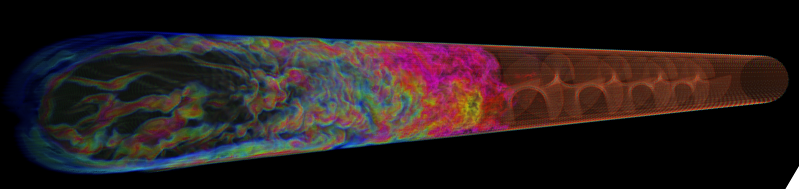 Exascale Problem Design of Alstom Clean Coal Boilers
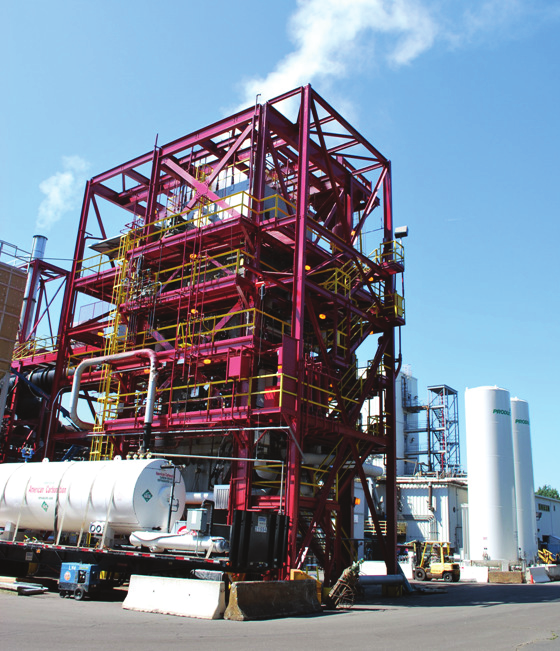 O2 concentrations
in a clean coal boiler
LES resolution needed for 350MW boiler problem
 1mm per side for each computational volume = 9 x 1012 cells
 Based on initial runs - to simulate problem in 48 hours of wall clock time requires  50-100M fast cores.
Professor Phil Smith ICSE, Utah
Developing a Uintah Radiation Model
ARCHES Combustion Component
Need to approximate the radiation transfer equation

Methods considered:
Discrete Ordinates Method (DOM)
Reverse Monte Carlo Ray Tracing (RMCRT)

Both solve the same equation:
DOM: slow and expensive (solving linear systems) and is difficult to add more complex radiation physics (specifically scattering)

RMCRT: faster due to ray decomposition and naturally incorporates physics (such as scattering) with ease. No linear solve.
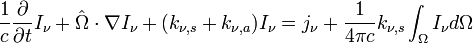 Reverse Monte Carlo Ray Tracing(RMCRT)
RMCRT Lends itself to scalable parallelism
Intensities of each ray are mutually exclusive
Multiple rays can be traced simultaneously at any given cell and time step
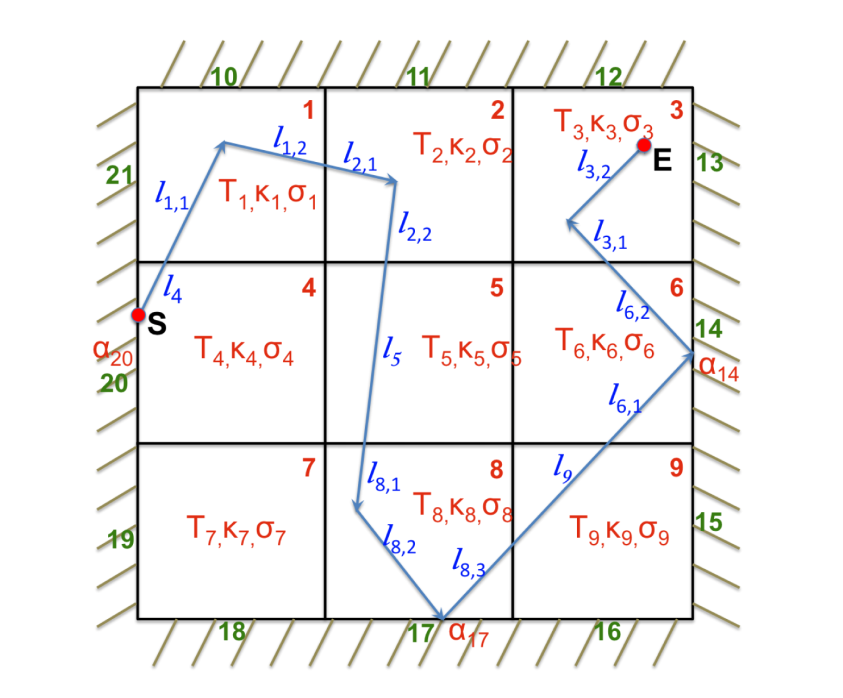 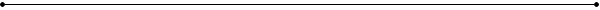 Rays traced backwards from computational cell, eliminating the need to track ray bundles that never reach that cell
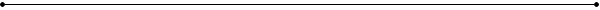 Figure shows the back path of a ray from S to the emitter E, on a nine cell structured mesh patch
ARCHES GPU-Based RMCRT
RayTrace task comutationally intensive 
 Ideal for SIMD parallelization
 Rays mutually exclusive
 Can be traced simultaneously
 Offload Ray Tracing and RNG to GPU(s)
Available CPU cores can perform other computation
RNG states on device, 1 per thread
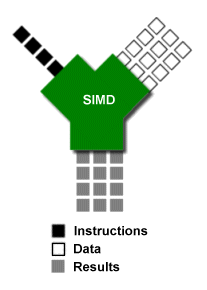 Random Number Generation
Using NVIDIA cuRAND Library 
High performance GPU-accelerated random number generation (RNG)
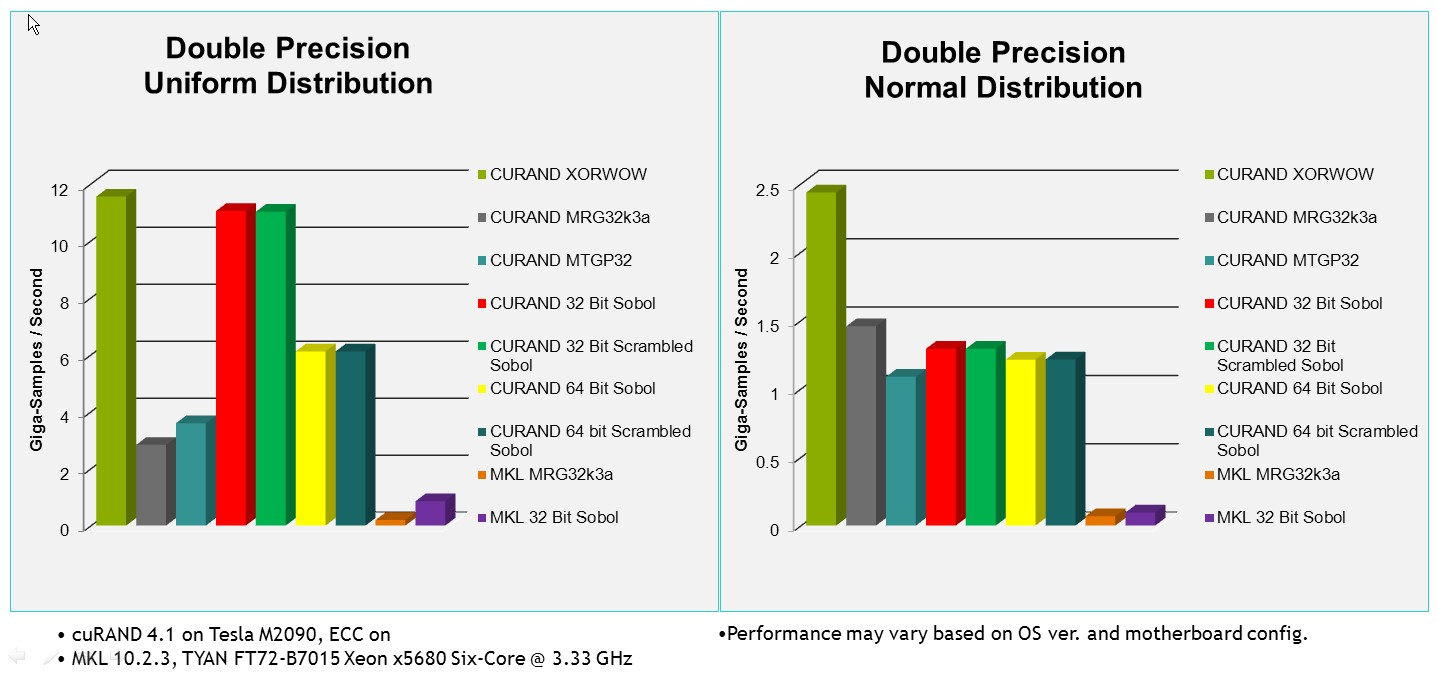 RMCRT Kernel - General Approach
Tile a 2D slice with 2D threadblocks
Slice in two fastest dimensions: x and y
Thread iterates along the slowest dimension
Each thread is responsible for one set of rays per cell in every Z-slice (the slowest dimension)
Single kernel launch (minimize overhead)
Good data reuse
GPU-side RNG (cuRAND library)
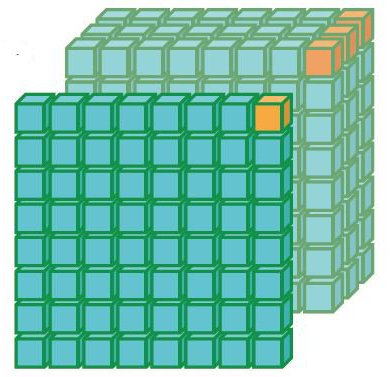 Uintah Patch
GPU RMCRT Speedup Results(Single Node)
GPU – Nvidia M2090
 Keeneland CPU Core – Intel Xeon X5660 (Westmere) @2.8GHz 
 TitanDev CPU Core – AMD Opteron 6200 (Interlagos) @2.6GHz
GPU RMCRT Speedup Results(Single Node)
GPU – Nvidia M2090
 Keeneland CPU Cores – Intel Xeon X5660 (Westmere) @2.8GHz 
 TitanDev CPU Cores – AMD Opteron 6200 (Interlagos) @2.6GHz
GPU-Based RMCRT Scalability
Mean time per timestep for GPU lower than CPU (up to 64 GPUs)

GPU implementation quickly runs out of work

All-to-all nature of problem limits size that can be computed due to memory constraints with large, highly resolved physical domains
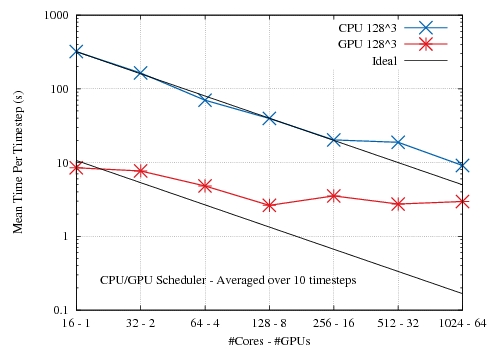 Strong scaling results for both CPU and GPU implementations
Of RMCRT on TitanDev
Addressing RMCRT Scalability
Use coarser representation of computational domain with multiple levels

Define Region of Interest (ROI)

Surround ROI with successively coarser grid

As rays travel away from ROI, the stride taken between cells becomes larger

This reduces computational cost and memory usage.
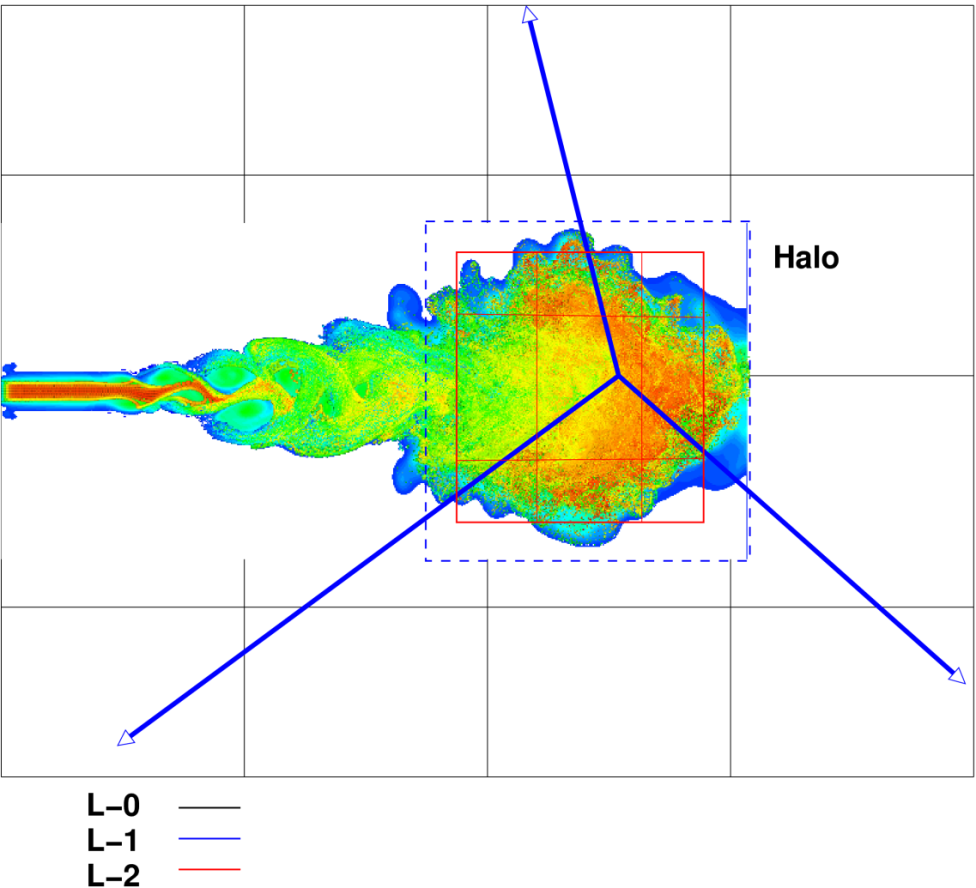 Multi-level Scheme
Future Work
Scheduler – Infrastructure
 Decentralized task scheduler
 GPU affinity for multi socket/GPU nodes
 Support for Intel MIC (Xeon Phi)

Radiation Transport Model (RMCRT)
 Scalability
Continue multi-level, data onion approach
Conclusion
Task-based paradigm makes extending Uintah to heterogeneous systems manageable

Radiation modelling is a difficult problem, with three fundamental scalability barriers:
Extremely expensive computation
All-to-all communication pattern
Exorbitant memory footprint

Offload computationally intensive RMCRT to the GPU.

Multi-level, Data Onion approach begins to address communication issues.

Uintah’s multi-threaded  runtime system directly addresses reduction in memory footprint.
Questions?
Software Download  http://www.uintah.utah.edu/
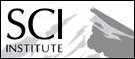